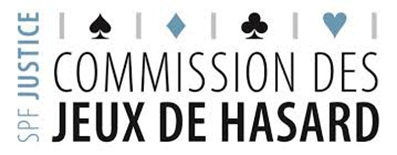 Jeux de hasard – Plaisir et dépendanceUn équilibre chèvre-choutiste
Rotary International – District 2150- 19 mars 2022

Magali Clavie - Présidente 
Commission des Jeux de Hasard
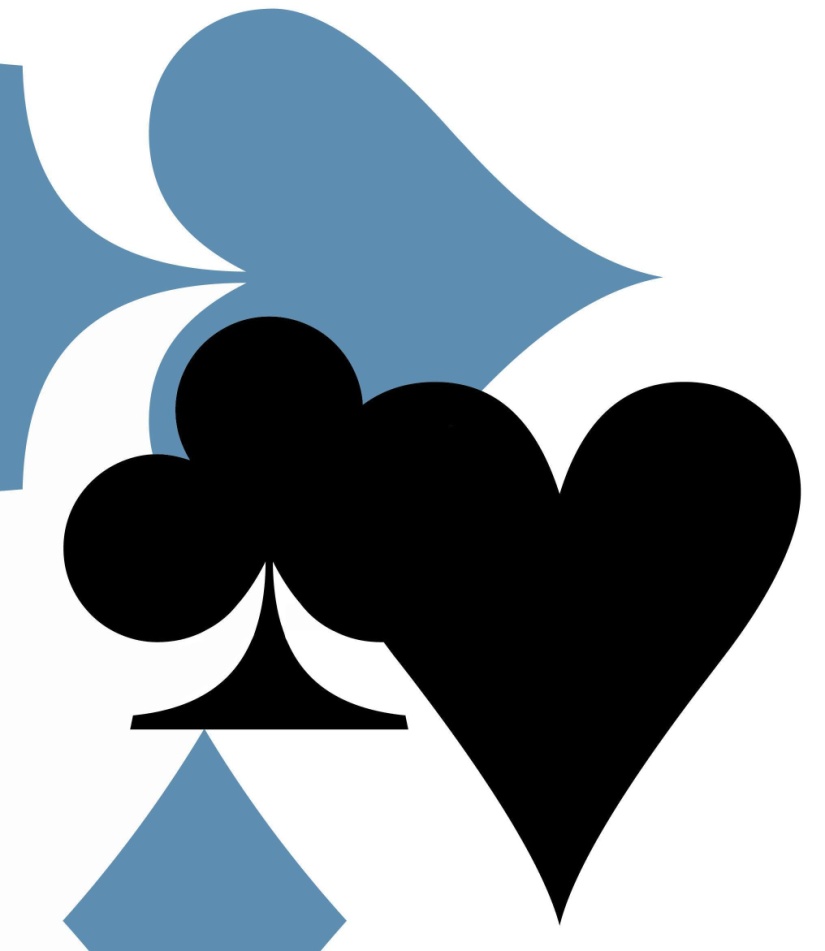 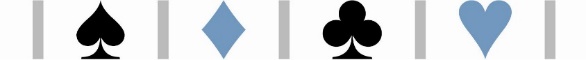 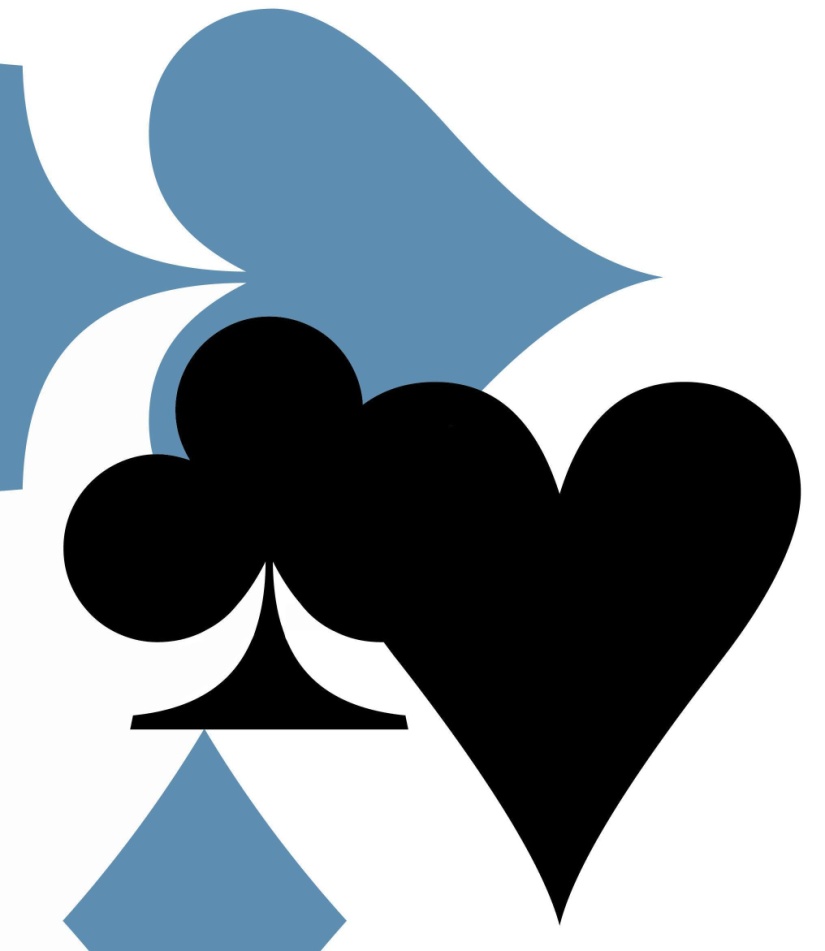 Introduction
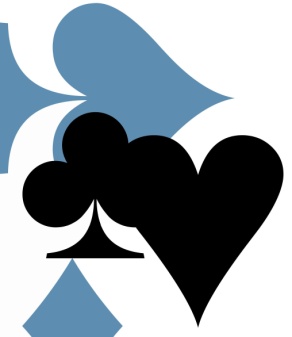 Les jeux de hasard en chiffres
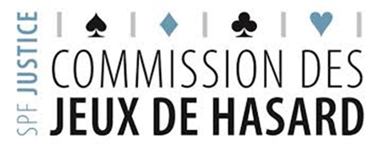 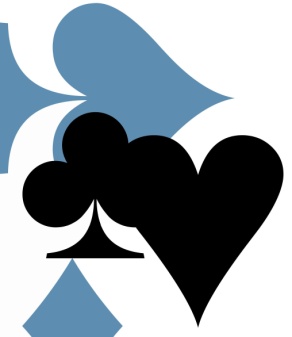 Enquête de Santé 2018 - Sciensano
Joueurs actifs = au moins 1 jeu de hasard et d'argent joué au cours des 12 derniers mois
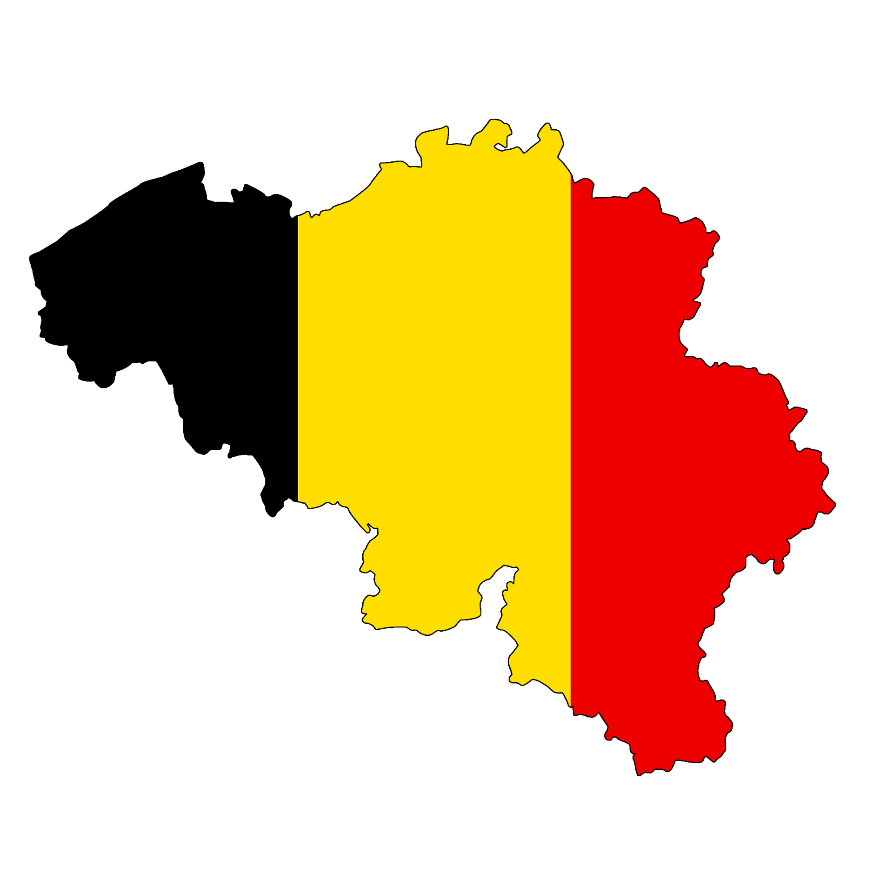 28,5%
Jeux de la Loterie Nationale    →
30,8%
Autre type de jeux 
(paris, casino, poker ou autre) →
3,3%
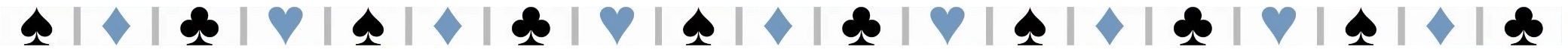 [Speaker Notes: Chiffres à expliquer]
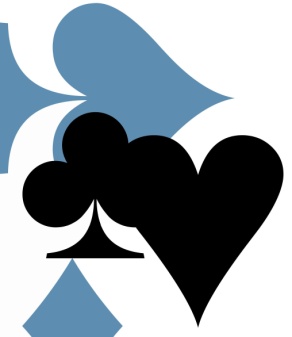 Les joueurs en chiffres
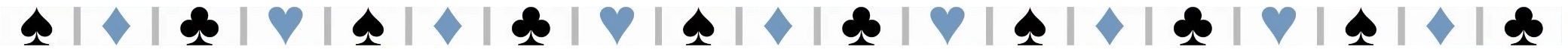 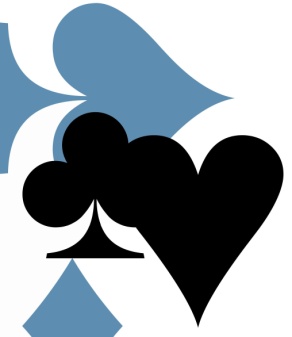 Les joueurs en chiffres
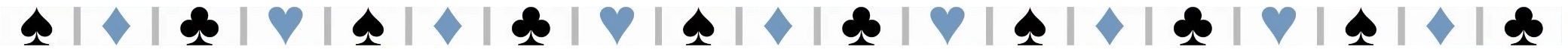 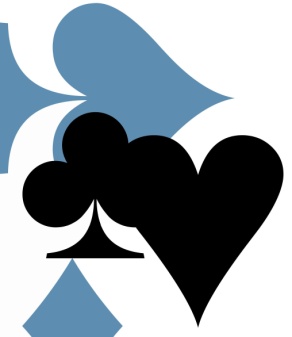 Les joueurs en chiffres
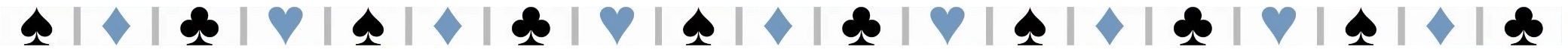 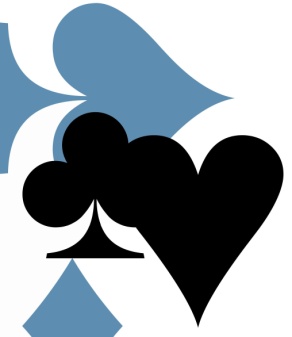 Casinos - 9
Salles de jeux automatiques - 174
Cafés  avec jeux de hasard - 5238
agences de paris  - 575 
Librairies- 1812 
Jeux télévisés -2
Offre online: casinos (9), salles de jeux (42), paris (25)
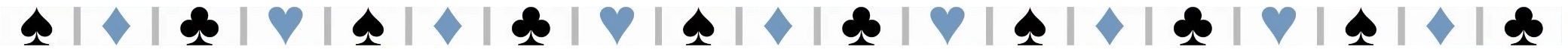 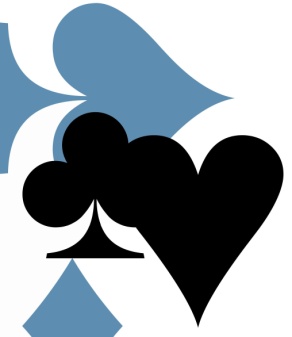 Répartition du marché des jeux de hasard
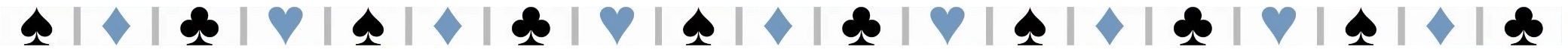 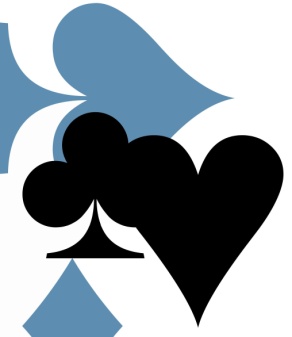 Répartition du marché des jeux de hasard
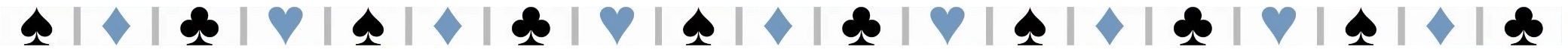 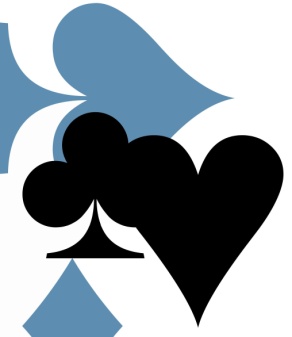 Répartition du marché des jeux de hasard
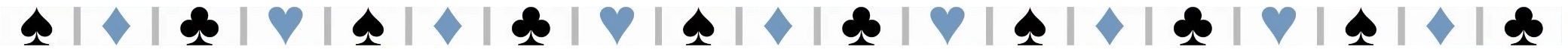 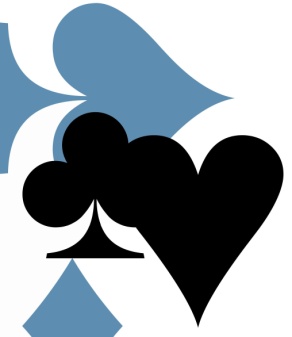 La Commission
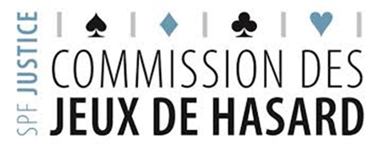 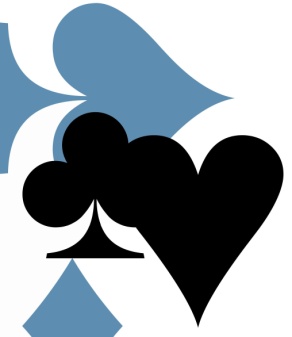 Cadre réglementaire général
Jeux de hasard = interdits en Belgique sauf si autorisés par des licences

Canalisation pour une meilleure protection des joueurs

La Loi du 7 mai 1999 sur les jeux de hasard, les paris, les établissements de jeux de hasard et la protection des joueurs

Telle que modifiée par les lois du 10 janvier 2010, du 7 mai 2019 et du 28 novembre 2021

Les arrêtés royaux d’exécution

Les notes informatives et protocoles
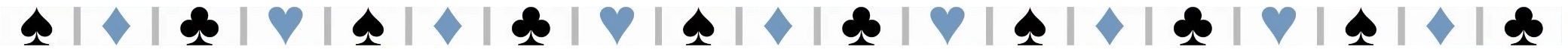 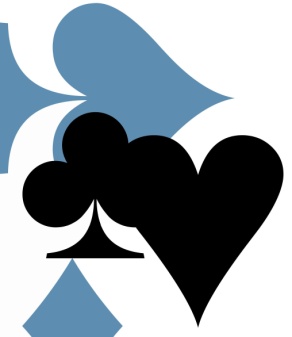 Qu’est-ce que la CJH?
Le régulateur officiel du secteur des jeux

Mission: assurer et promouvoir un cadre de jeu sécurisé via une politique de canalisation pour une meilleure protection des joueurs

Accomplit ses tâches en toute indépendance

Secrétariat institué auprès du SPF Justice
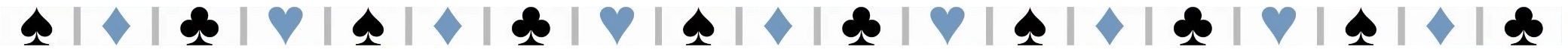 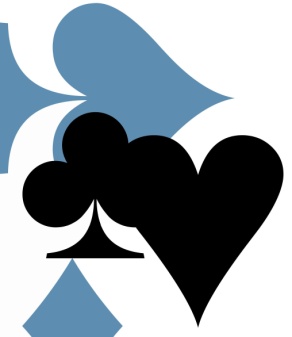 Composition de la CJH
Une Présidente/Magistrate  Magali Clavie
12 représentants de 6 ministres (1 NL + 1 FR pour chacun)








Assistés par un secrétariat
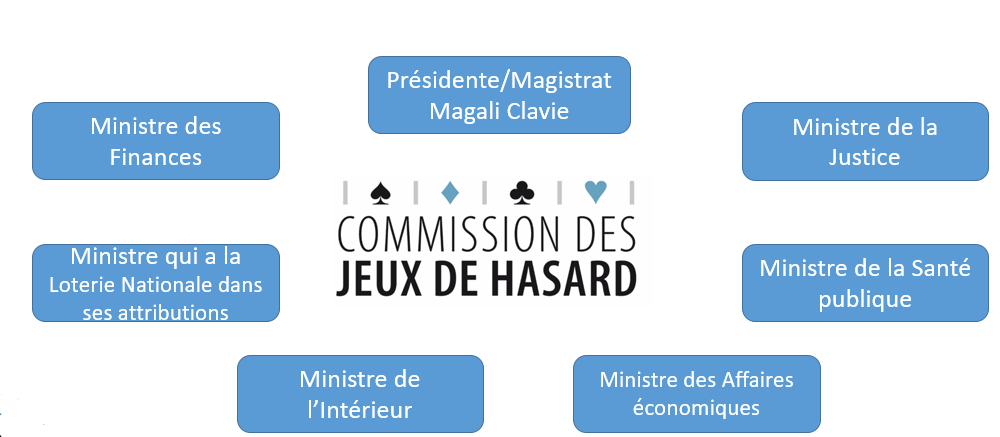 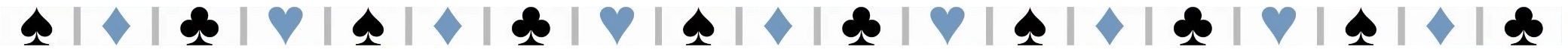 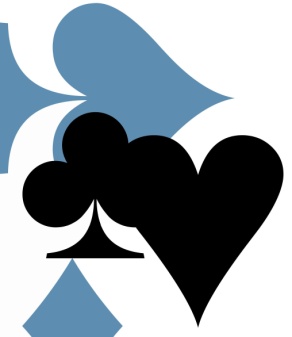 Quel est le rôle de la CJH?
La CJH: organe consultatif, décisionnel et de surveillance
Octroie les licences aux établissements de jeux de hasard et les renouvelle
Conseille le Parlement et le Gouvernement en matière de jeux de hasard
Veille au respect de la Loi par des actions de contrôle + détecte et sanctionne les infractions
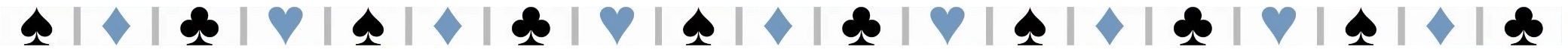 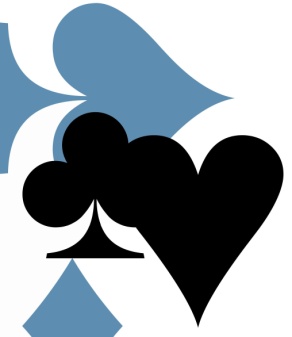 La protection des joueurs
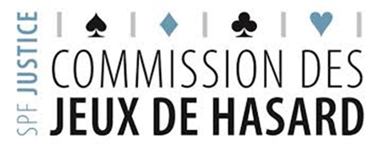 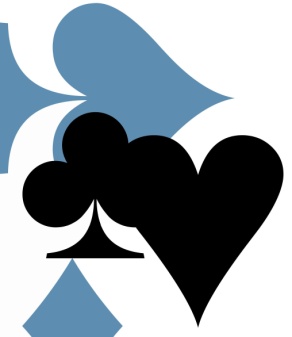 Protection des joueurs
Système EPI d’exclusion de jeux

Collaboration www.joueurs.aide-en-ligne.be et www.gokhulp.be SOS Jeux : 0800/35 777 (24h/24, 7j/7)

Folder obligatoire de la CJH dans les établissements de jeux de hasard

Folder on line à destination des professionnels

Concertation

Campagnes d’information et de prévention
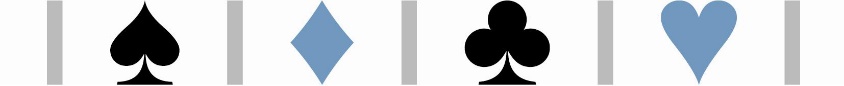 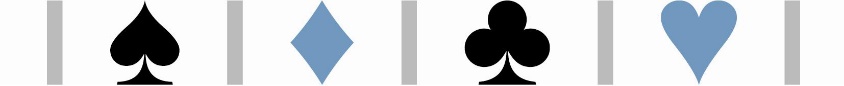 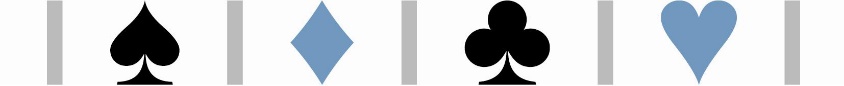 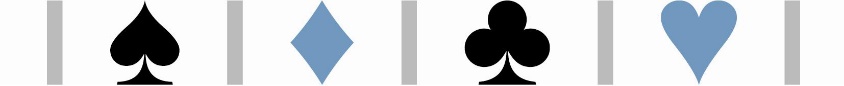 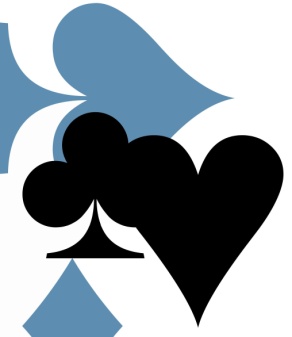 Protection des joueurs
L’Excluded Persons Information System (EPIS): depuis 2004 
Un système électronique qui reprend tous les joueurs exclus 
La liste EPIS regroupe différentes catégories :
les personnes exclues sur une base volontaire
les personnes exclues à la demande d’un tiers
les personnes exclues à la demande de leur administrateur
les personnes à qui interdiction a été faite d’exercer certaines fonctions, professions ou activités 
les personnes en règlement collectif de dettes
Les personnes exclues en raison de leur profession (magistrats, notaires, policiers, huissiers de justice)
les personnes exclues préventivement et pour une courte durée ( par mesure de protection ou en vue de leur mise en observation pour des raisons d’ordre mental)
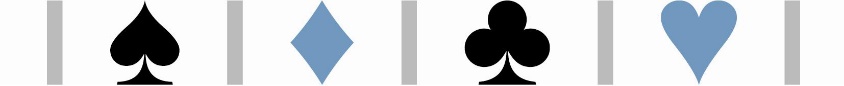 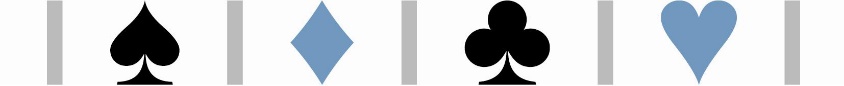 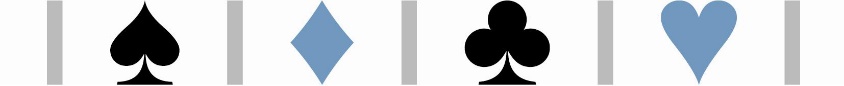 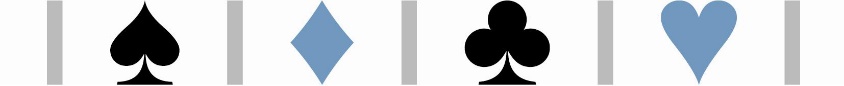 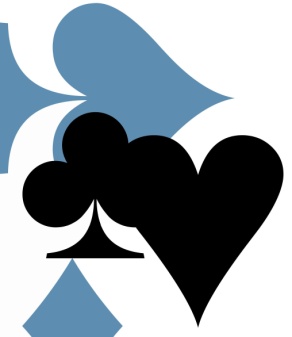 Protection des joueurs
EPIS en quelques chiffres
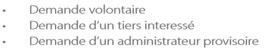 En mars 2022, la Commission des jeux de hasard mènera une enquête auprès des joueurs qui ont été exclus de leur propre chef.
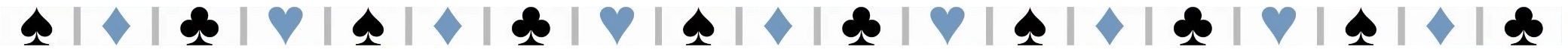 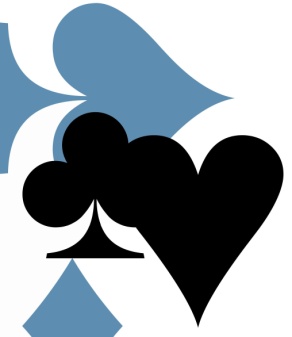 Joueurs vulnérables
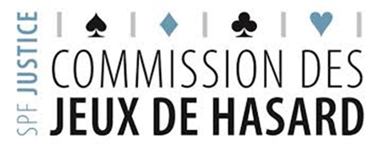 +/- 130 000personnes vulnérables dans EPIS
Age minimum (18+ / 21+)
Système EPIS

Exclusion préventive
Exclusion volontaire
Exclusion à la demande d’un tiers
+/- 40 000exclusions volontaires
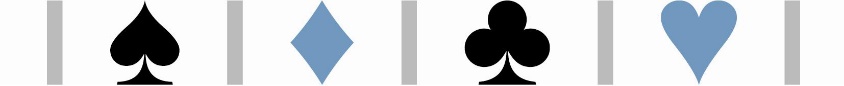 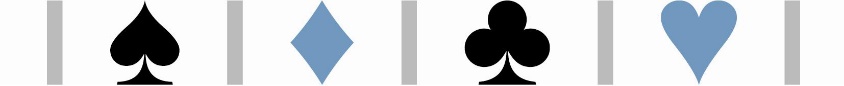 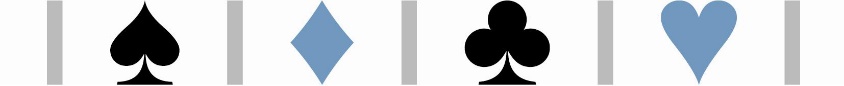 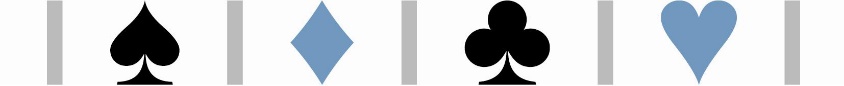 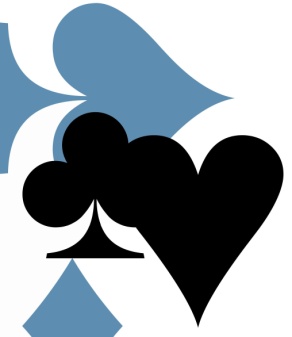 EPIS
Applicable aux

Casinos 
Salles de jeux automatiques 
(aussi bien en ligne que terrestres)
Non applicable aux/à
Cafés(bingo / one ball)
Agences de paris terrestres
Librairies offrant des paris
La loterie nationale (jeux de loterie)
Sites et établissements de jeux illégaux
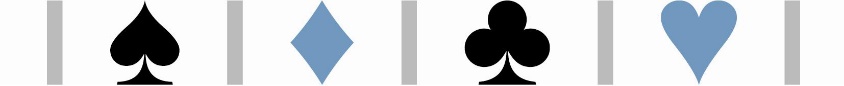 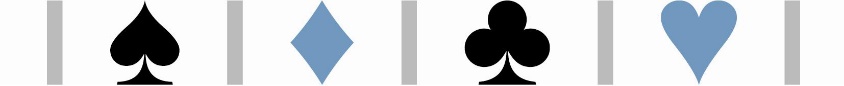 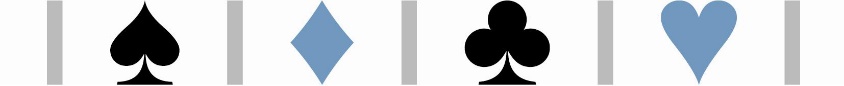 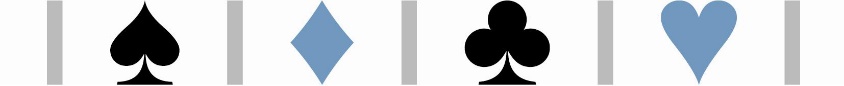 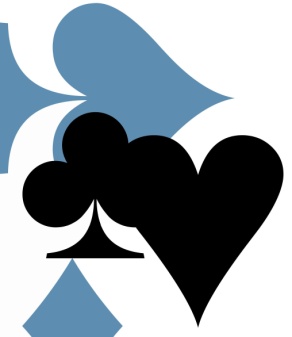 Exclusion des jeux de hasard
Exclusion 
imposée
Demande soumise par le joueur lui-même
Inscription immediate dans EPIS
Durée indéterminée
Période d’attente de 3 mois avant possibilité de levée
Exclusion 
volontaire
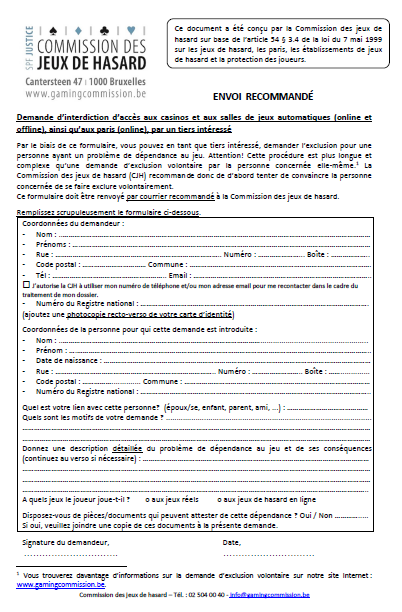 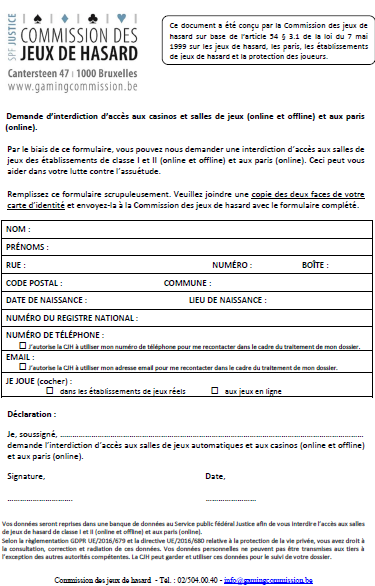 Demande soumise par un tiers
Inscription non immédiate dans EPIS
Validité minimum d’une année 
Recours  Conseil d’Etat
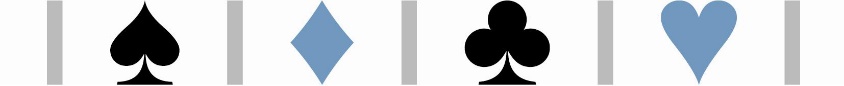 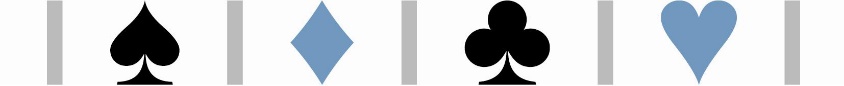 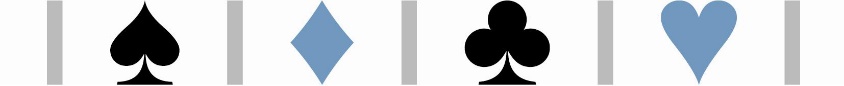 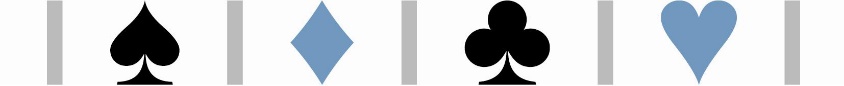 [Speaker Notes: Si un joueur n'accepte pas une éventuelle exclusion, la Commission prend sa décision sur la base des arguments présentés, d’une part, par le tiers intéressé et, de l’autre, par le joueur concerné.
 Sur le formulaire, il est également demandé au tiers intéressé de décrire en détail le problème et ses conséquences. Il leur est aussi possible de fournir des pièces justificatives (relevés bancaires, captures d'écran des comptes des joueurs, etc.).
Au début de la procédure, le joueur est informé de la démarche introduite à son encontre et est invité à présenter ses arguments en faveur ou défaveur d’une exclusion (en temps utile). Il peut également demander à être entendu. Une audition est alors organisée à laquelle assistent la présidente et deux membres de la CJH. Un rapport est ensuite remis au reste de la commission afin qu’elle puisse prendre sa décision.
Nous informons également la commission de la fréquence à laquelle le joueur a été enregistré par EPIS et lui indiquons s’il était ou non déjà exclu au moment du traitement de la demande (seules les exclusions actives peuvent être mentionnées car nous supprimons systématiquement les données après la fin d'une exclusion).
Si vous avez besoin de toute autre précision, n'hésitez pas à nous le faire savoir.]
Depuis octobre 2021, les joueurs ont la possibilité de demander une interdiction de jeu pour eux-mêmes en quelques clics à l’aide de leur carte d’identité et d’un lecteur de cartes ou de l’application Itsme
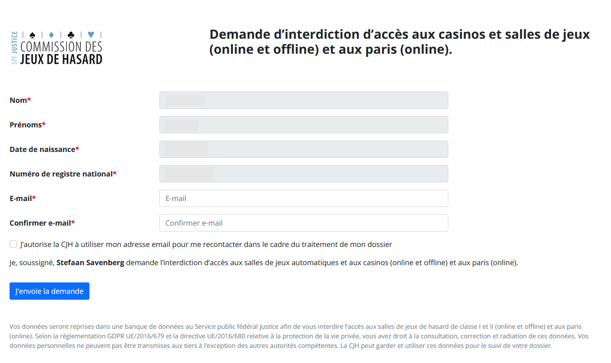 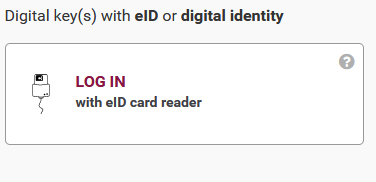 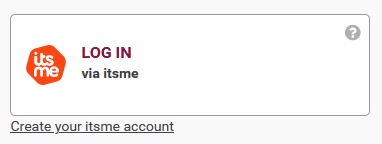 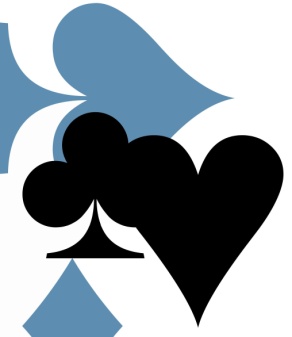 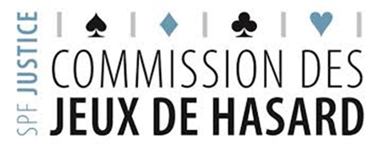 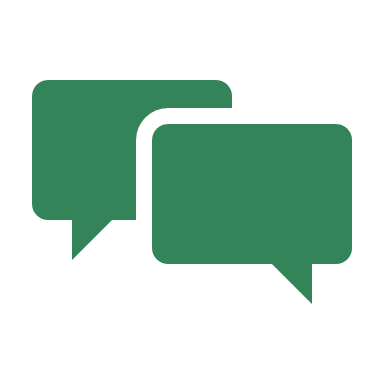 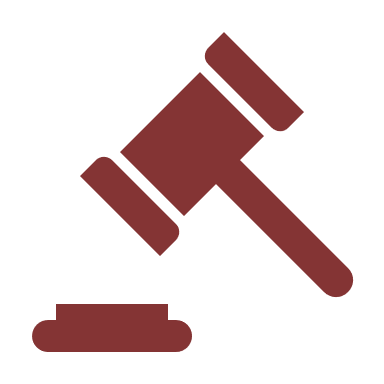 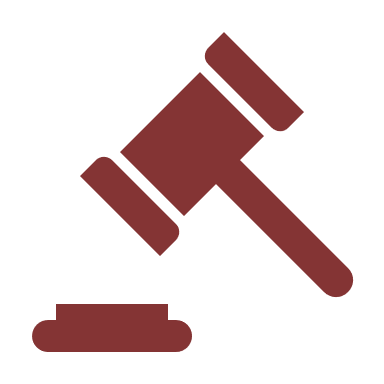 Approche répressive ou curative
Approche informative
Agir en amont
Le mal est fait
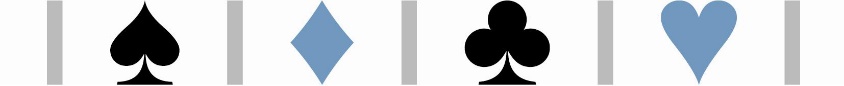 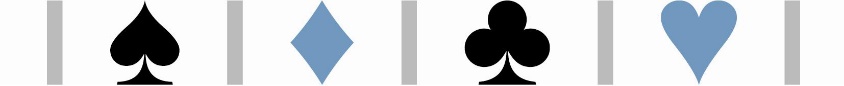 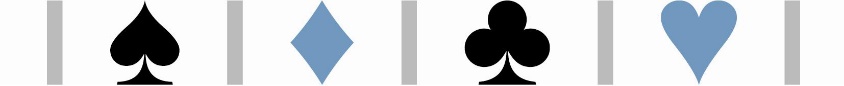 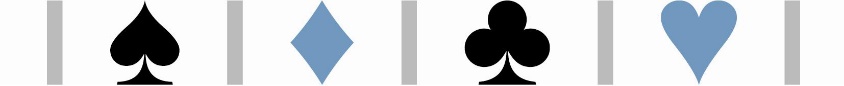 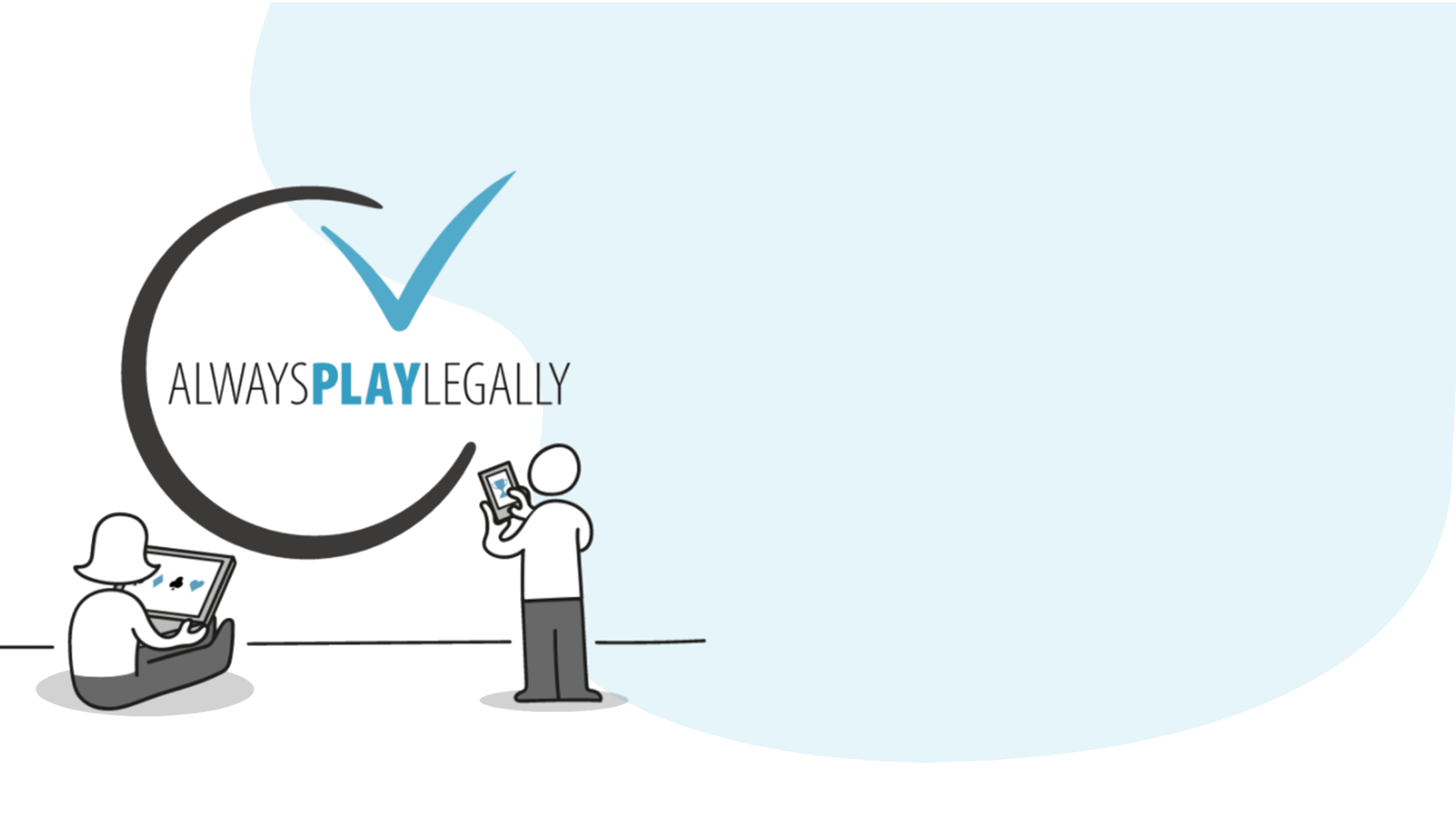 Campagnes de prévention
The illusion of control
FC Losers
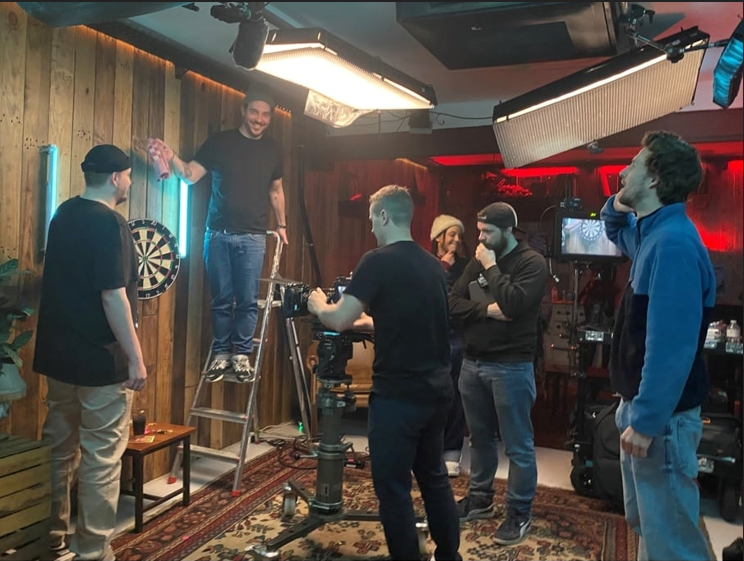 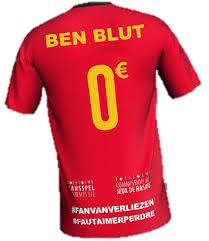 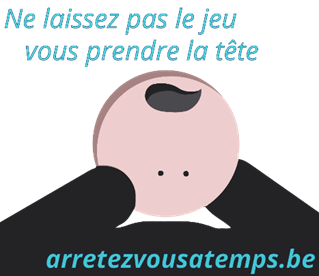 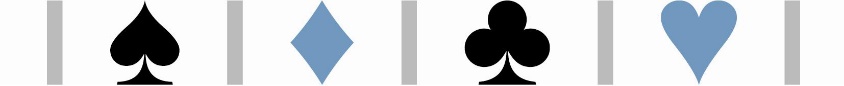 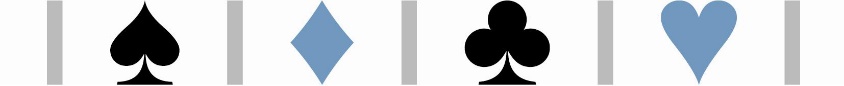 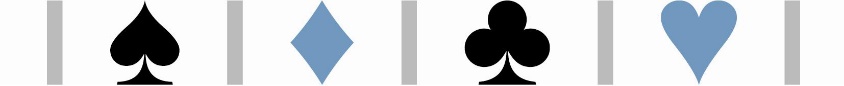 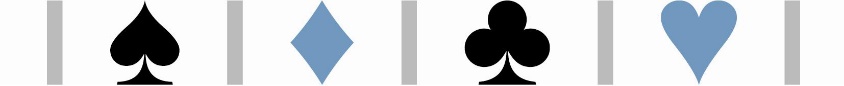 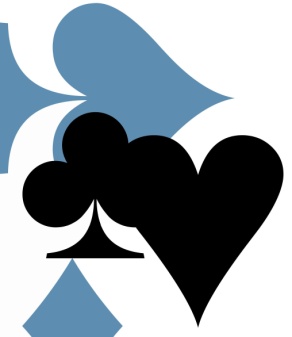 Le poids du secteur
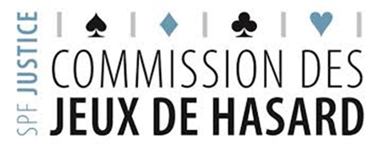 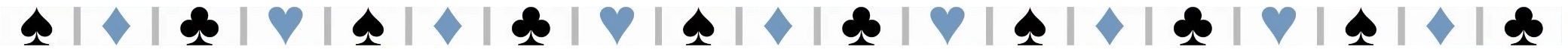 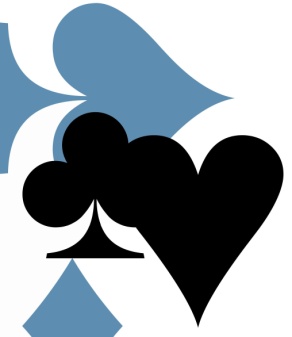 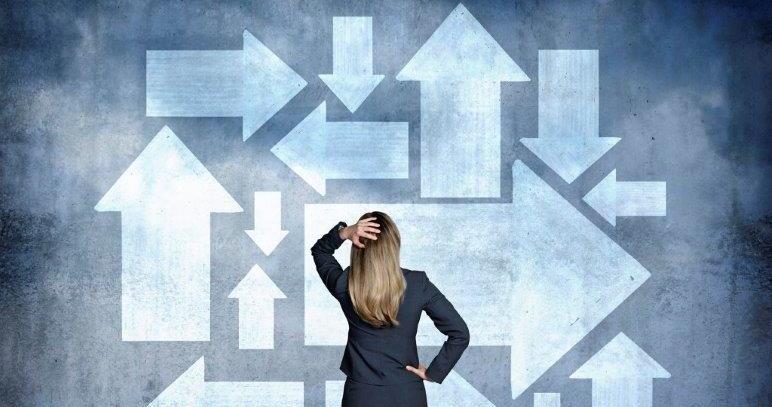 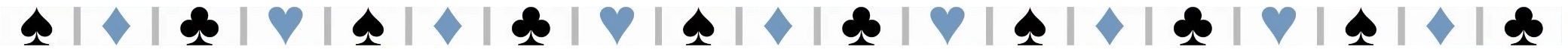 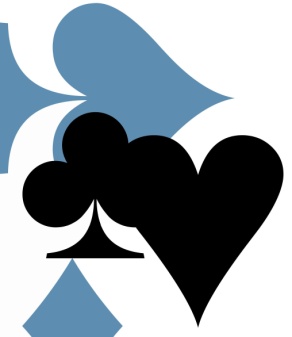 Le jeu illégal en ligne
Conséquences fiscales et économiques
Concurrence déloyale vis-à-vis des opération légaux
Offre non contrôlée et non régulée
Absence de protection des joueurs

Faillite du système
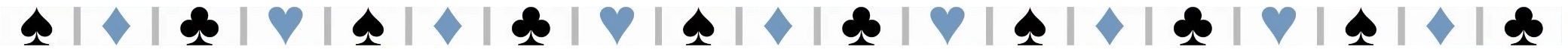 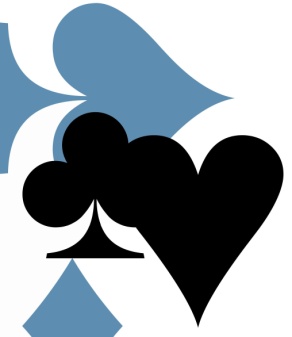 Le fléau en chiffres
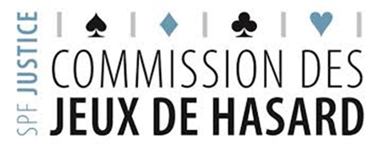 Secteur légal
Secteur illégal
2 000 000 +Joueurs en ligne
+/- 500 000joueurs?
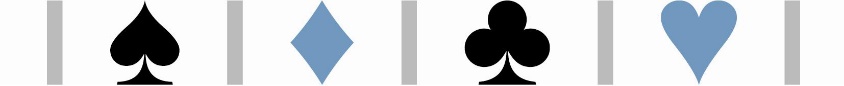 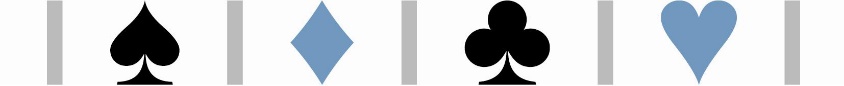 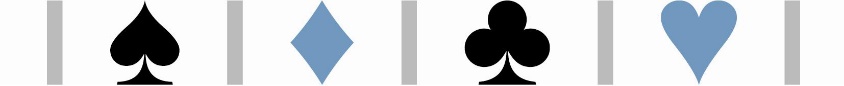 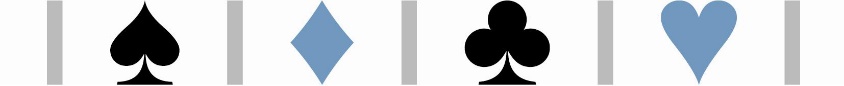 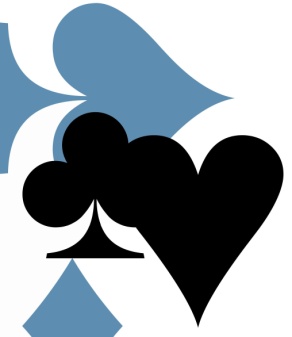 La lutte contre l’illégal en chiffres
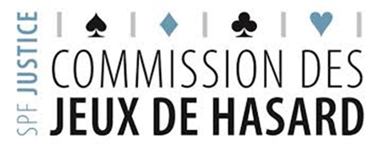 Liste Noire
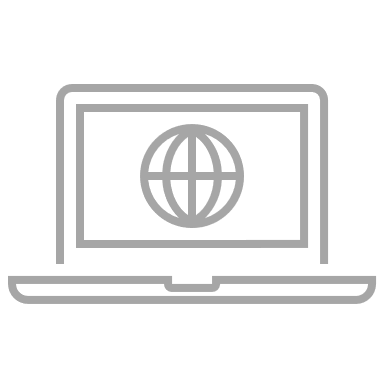 Procédure Amiable
632  sites contrôlés
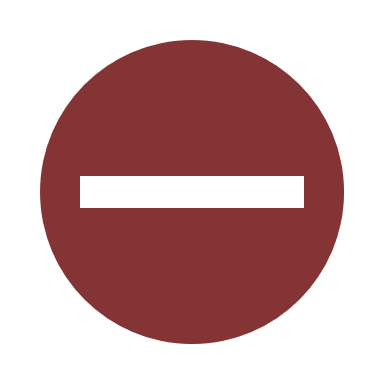 174 sites (10/2020)
308 mises en demeure envoyées
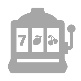 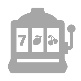 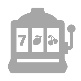 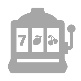 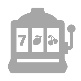 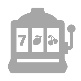 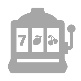 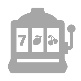 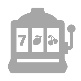 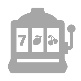 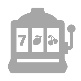 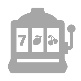 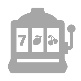 318 sites (03/2022)
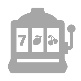 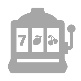 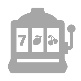 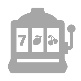 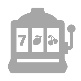 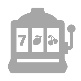 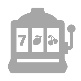 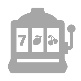 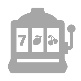 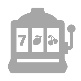 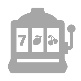 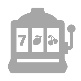 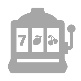 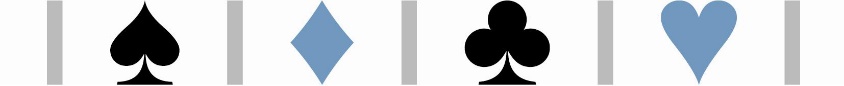 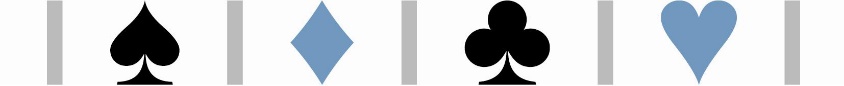 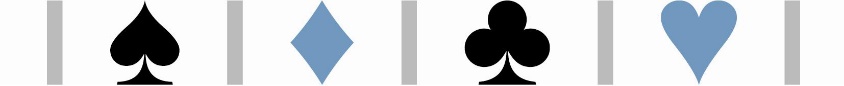 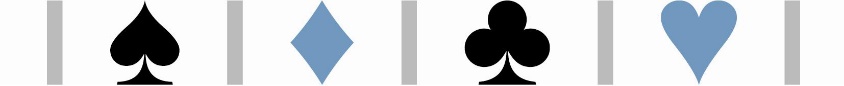 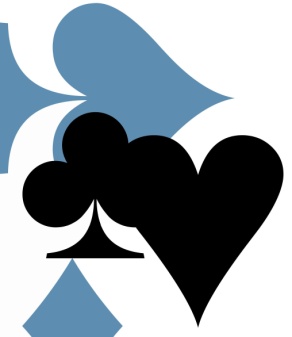 Mesures de protections diverses
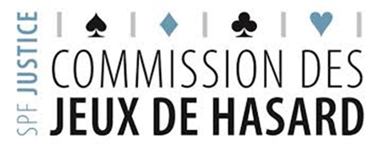 Limites de jeux
Interdiction des bonus
Interdiction cartes de crédit
…
Secteur légal
Secteur illégal
(Aucune restriction)
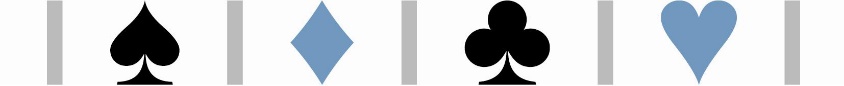 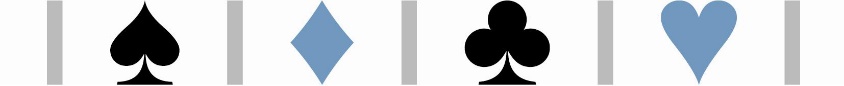 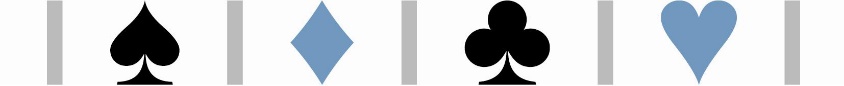 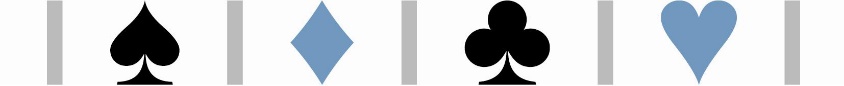 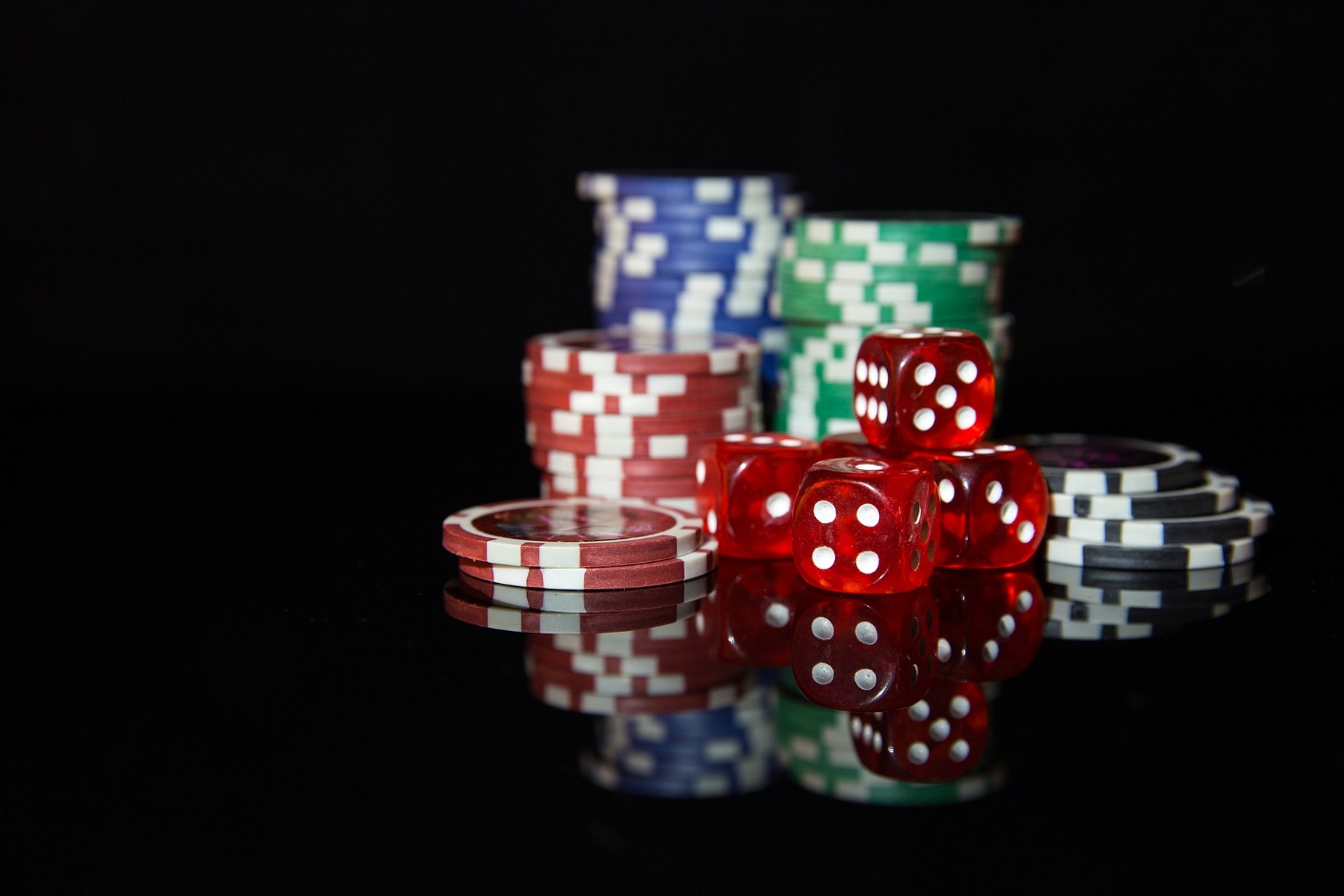 Bonus
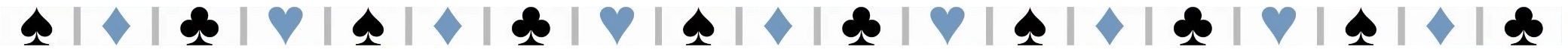 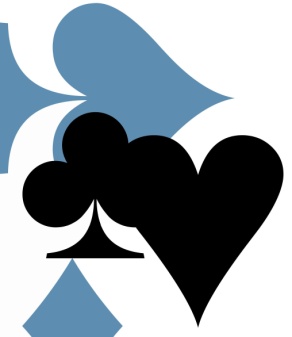 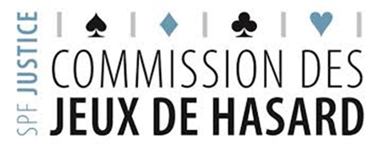 Les librairies et les paris
200 titres
CA presse: 25.000 €
6h-20h
CA paris: 20% max
4 terminaux
…
200 € par jour
Nombre de librairies
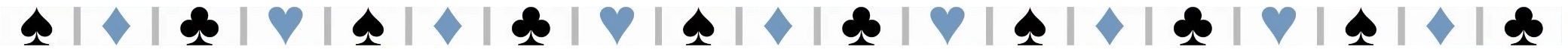 Merci
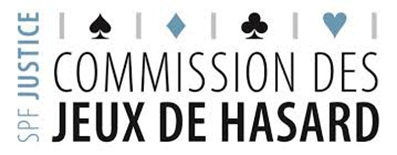 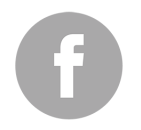 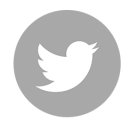 Suivez-nous:
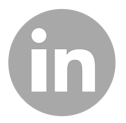 info@gamingcommission.be
www.gamingcommission.be 
www.alwaysplaylegally.be
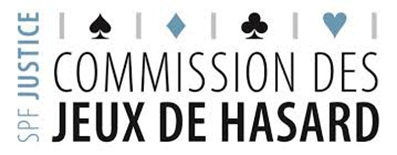